Organisational and Household Decision Making
Erna Apriana (DKV)
Melia Ikkiu (Psikologi)
ORGANISATIONAL DECISION
organisational buyers are people who purchase goods and services on behalf of companies for use in the process of manufacturing, distribution or resale.
Organisational buyers have a lot of responsibility.
The organisational buyer’s perception of the purchase situation is influenced by a number a factors.
Expectations of the supplier
The organisational climate
The buyer’s assesment of his own performance
Organisational Decision Making VS Consumer Decision Making
Purchese decisions made by companies frequenty involve many people.
Organisational and industrial products are often bought according to precise’
Impulse buying is rare
Decisions often are risky
The dollar volume of prcheses is often substantial dwafting most individual consumer grocery bills or mortgage payments.
Business to business marketing frequently invlove more an emphasis on personal selling that on avertising or other lorms of promotion.
How Do Organisational Buyers operate
Organisational Buyers dipengaruhi oleh faktor internal dan eksternal.
Faktor internal meliputi karakter psikologi pembeli, seperti kemampuan membuat keputusan resiko, pengalaman kerja dan pelatihan.
Faktor eksternal meliputi nature dari perusahaan tempat pembeli bekerja, seperti keadaan ekonomi dan penggunaan teknologi.
Type of Purchase and The Buyclass Framework
Ada 3 tipe keputusan organisational buying, yaitu:
Harus mengumpulkan informasi sebelum memutuskan membeli.
Mempertimbang seluruh alternatif yang ada
Kedekatan pembeli dengan pembelian
Types of Organisational Buying Decisions
Decision Roles include:
Initiator
Gatekeeper
Influencer
Buyer
User

B2B E-Commerce refers to internet interactions between two or more business or organisations.
THE FAMILY
Defining the Modern Family
Family Size
The Family Life Cycle
2 factors that determine how a couple spends time and money:
Whether they have children
Whether the woman works
4 variables are necessary to adequately describe the changes:
age
Marital status
The presence or absence of children in the home
The ages of children
Family Life Cycle
ONE-ADULT HOUSE HOLD
Bachelor I
Bachelor II
Bachelor III
Dependent
Young Couple
Childless Couple
Older Couple
TWO-ADULT HOUSE HOLD
Full Nest I
Full Nest II
Delayed Full Nest
TWO-ADULT-PLUS-CHILDREN HOUSE HOLD
Full Nest III
Single Parent I
Single Parent II
Single Parent III
ONE-ADULT-PLUS-CHILDREN HOUSE HOLD
UNDER 35 YEARS
35 TO 64 YEARS
OVER 64 YEARS
Children Enter or Leave
Devorce
Aging
Marry
The intimate corporation: Family decision making
Keluarga membuat dua jenis dasar keputusan:
consensual purchase decision : Anggota menyepakati pembelian yang diinginkan tetapi mereka tidak setuju hanya dalam hal bagaimana mereka akan membuat itu terjadi. Dalam keadaan ini, keluarga kemungkinan besar akan terlibat dalam pemecahan masalah dan mempertimbangkan alternatif sampai mereka menemukan cara untuk memuaskan semua orang dalam kelompok. 
accommodative purchase decision : Anggota kelompok memiliki preferensi atau prioritas yang berbeda dan tidak dapat menyepakati pembelian yang memenuhi kebutuhan semua orang. Hal ini di sini bahwa mereka menggunakan tawar, paksaan, dan kompromi untuk mencapai kesepakatan tentang apa yang harus membeli atau siapa yang menggunakannya.
Beberapa faktor tertentu yang menentukan berapa banyak konflik keputusan keluarga akan ada meliputi:
[Speaker Notes: 1. Seorang remaja mungkin lebih peduli apa yang keluarganya beli untuk rumah daripada seorang mahasiswa yang tinggal di asrama.
2. - (sejauh mana seseorang akan menggunakan produk untuk memenuhi kebutuhan): anggota keluarga yang merupakan peminum kopi avid jelas akan lebih tertarik dalam pembelian mesin kopi baru dari pengeluaran yang sama untuk beberapa item lain
3. Orang-orang lebih mungkin untuk memiliki perbedaan pendapat tentang keputusan jika itu memerlukan akibat konsekuensi jangka panjang  dan komitmen. 
4. sejauh mana satu anggota keluarga memiliki pengaruh atas yang lain]
Sex roles and decision-making responsibilities
Autonomic decision : Ketika satu anggota keluarga memilih produk. Contoh yang ada dalam rumah tangga traditional biasanya laki-laki yang memilih mobil sedangkan dekorasinya jatuh ke perempuan.
Syncratic desicions : sama seperti memilih tujuan liburan, yang dibuat bersama-sama.
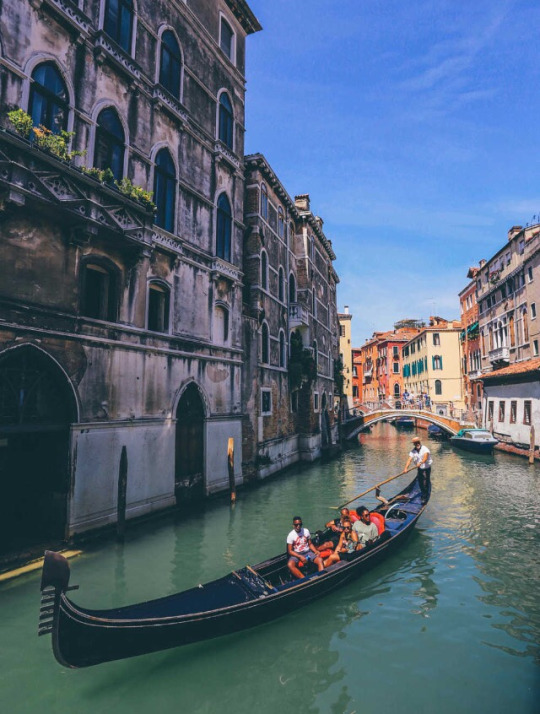 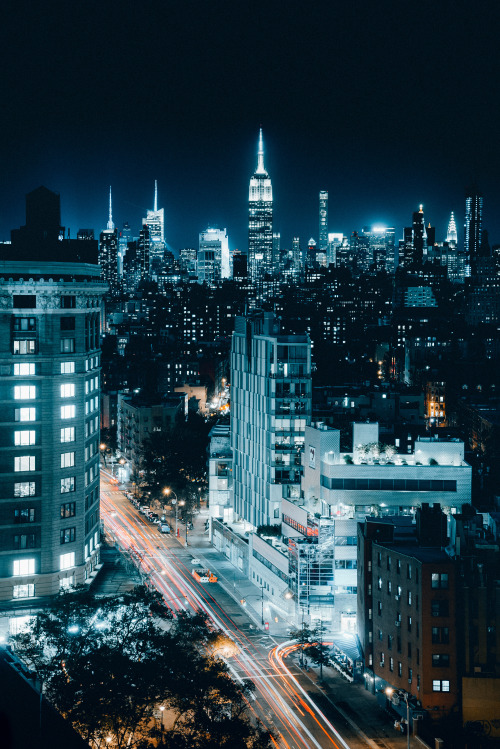 Identifying the decision maker
Family financial officer (FFO) : individu yang melacak tagihan keluarga dan memutuskan bagaimana setiap kelebihan dana akan dibelanjakan.
LeoShe Mother Types
June clever : Wanita yang mempertahankan peran rumah tangga tradisional  
Tug of War : Wanita yang bekerja tapi, tidak senang dengan hal itu.
Strong Shoulders : Wanita yang berpendapatan rendah tapi kuat dan optimis
Mothers of Invention : Wanita yang menikmati menjadi seorang ibu dan juga bekerja diluar rumah.
[Speaker Notes: Pemasar harus mencari tahu siapa yang membuat keputusan pembelian dalam keluarga karena
Informasi ini membuat mereka dapat menargetkan dan apa yang mereka butuhkan untuk mempengaruhi pilihan kedua pasangan. 
Contoh FFO : ibu yang mengatur seluruh keuangan dalam keluarga terutama gaji ayah dan semua kebutuhan lainnya]
Empat faktor untuk menentukan sejauh mana satu atau kedua pasangan memutuskan apa yang harus dibeli bersama-sama  :
Sex-role stereotypes : Laki-laki lebih sering membuat keputusan dibandingkan wanita.
Spousal resouces : Pasangan yang memberikan kontribusi sumber daya lebih banyak memiliki pengaruh yang lebih besar 
Experience : pasangan yang sering memperoleh pengalaman membuat keputusan, sering membuat keputusan individual
Socioeconomic status : Keluarga kelas menengah membuat keputusan bersama lebih sering dibandingkan keluarga kelas atas atau bawah.

Kin-network system : Mereka mempertahankan ikatan antara anggota keluarga, baik langsung dan diperpanjang. Wanita lebih mungkin untuk mengkoordinasikan kunjungan antara kerabat, tetap berhubungan dengan anggota keluarga, mengirim ucapan kartu, dan mengatur kegiatan sosial.
[Speaker Notes: Meskipun perubahan terbaru dalam tanggung jawab pengambilan keputusan, perempuan masih terutama
bertanggung jawab .
Peran pengorganisasian ini berarti bahwa wanita sering membuat keputusan penting tentang kegiatan rekreasi keluarga, dan mereka lebih cenderung
untuk memutuskan dengan siapa keluarga akan bersosialisasi.]
Heuristics in joint Desicion Making
Synoptic ideal : suami dan istri memiliki pandangan yang sama dan bertindak sebagai pembuat keputusan bersama.
[Speaker Notes: Misalnya, mereka mungkin mudah menyepakati jumlah kamar tidur yang mereka butuhkan di rumah baru, tetapi mereka memiliki waktu yang sulit ketika mereka perlu menyepakati bagaimana rumah akan terlihat. Pasangan ini melakukan negosiasi di mana masing-masing bertanggung jawab untuk tugas-tugas tertentu atau bagian keputusan masing-masing dan tidak mengganggu bagian yang lain.]
Children as desicion makers: Consumers-in-training
Primary Market : Anak menghabiskan banyak pada keinginan mereka sendiri dan kebutuhan, yang meliputi mainan, pakaian, film, dan permainan.
Influence Market : Parental yielding terjadi ketika orang tua pembuat keputusan “menyerah” pada permintaan anak.
Future Market :
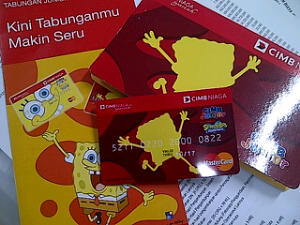 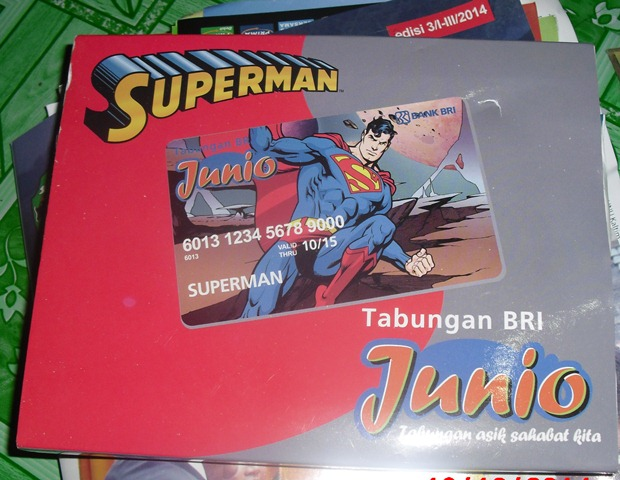 Consumer socialisation
Proses dimana anak muda memperoleh keterampilan, pengetahuan dan sikap yang relevan dengan fungsi mereka di pasar.
2 sumber sosialisasi primer adalah keluarga dan media :
Sex-role Socialisation
Anak-anak mengalami proses sosialisasi, di mana mereka belajar bagaimana menjadi konsumen.
Anak-anak dapat dibagi berdasarkan usia dalam hal tahap perkembangan kognitif mereka, atau kemampuan untuk memahami konsep-konsep dari meningkatnya kompleksitas:
1. Limited	: Anak-anak yang lebih muda dari usia 6 tahun tidak menggunakan penyimpanan memori dan pengambilan ingatan.
2. Cued		: Anak-anak antara usia 6 dan 12 tahun menggunakan ingatannya  tapi hanya jika diminta untuk melakukannya.
3. Strategis	: Anak-anak 12 dan lebih tua secara spontan menggunakan penyimpanan memori dan pengambilan ingatan.
[Speaker Notes: Anak-anak belajar dari waktu ke waktu apa dan bagaimana untuk mengkonsumsi. Orang tua dan teman-teman menanamkan beberapa pengetahuan ini, tapi banyak juga datang dari paparan media massa dan iklan.]
Marketing Research and Children
Dibandingkan dengan orang dewasa, anak-anak adalah subyek sulit bagi peneliti pasar. Mereka cenderung menjadi pelapor yang tidak dapat diandalkan dari perilaku mereka sendiri, mereka memiliki ingatan yang buruk, dan mereka sering tidak memahami pertanyaan abstrak.
Product testing
Jenis penelitian yang anak-anak dapat sangat membantu adalah pengujian produk.
Anak muda memberikan perspektif yang berharga tentang apa produk akan berhasil dengan anak-anak lain.
Message Comprehension
Karena anak-anak berbeda dalam kemampuan mereka untuk memproses informasi produk terkait, banyak masalah etika serius ketika pengiklan mencoba untuk langsung menarik perhatian kepada mereka.
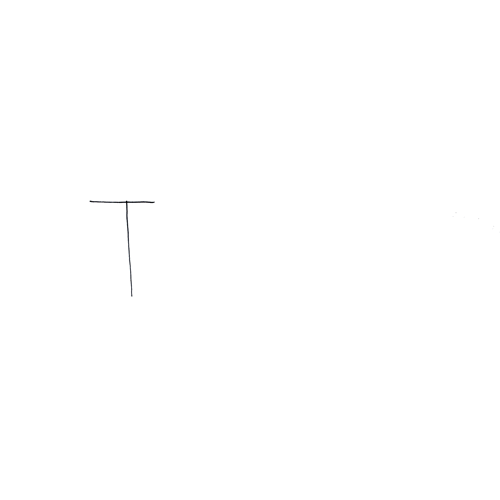